Тема: Жанры Смоленского фольклора
Что такое фольклор?
Фольклор – устное народное творчество.    Художественная коллективная творческая деятельность народа, отражающая его жизнь, воззрения, идеалы;   Народное творчество, зародившееся в глубокой древности, - Историческая основа всей мировой художественной культуры, источник национальных художественных традиций, выразитель народного самосознания
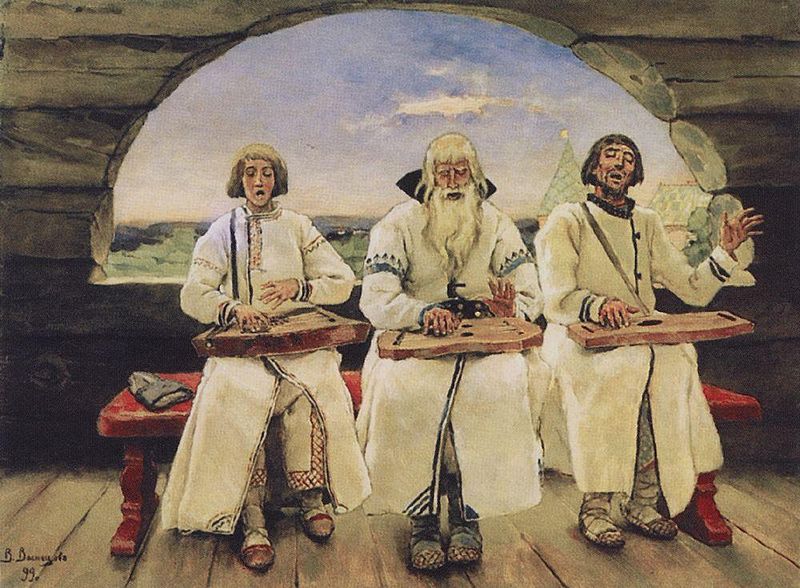 Фольклор
Обрядовый
Необрядовый
Семейный
Окказиональный
Календарный
Фольклорная драма
Фольклорная поэзия
Фольклорная проза
Фольклор речевых ситуаций
Сказочная проза
Несказочная проза
Обрядовый фольклор
Семейный


Календарный


Окказиональный
Семейный
Это - семейные рассказы, колыбельные, свадебные песни, причитания.
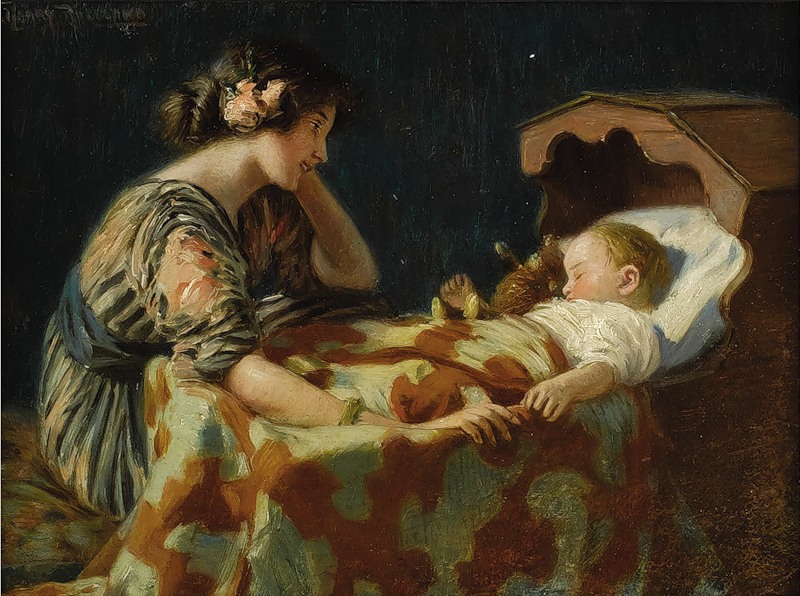 Календарный
Это - колядки, масленичные песни, веснянки.
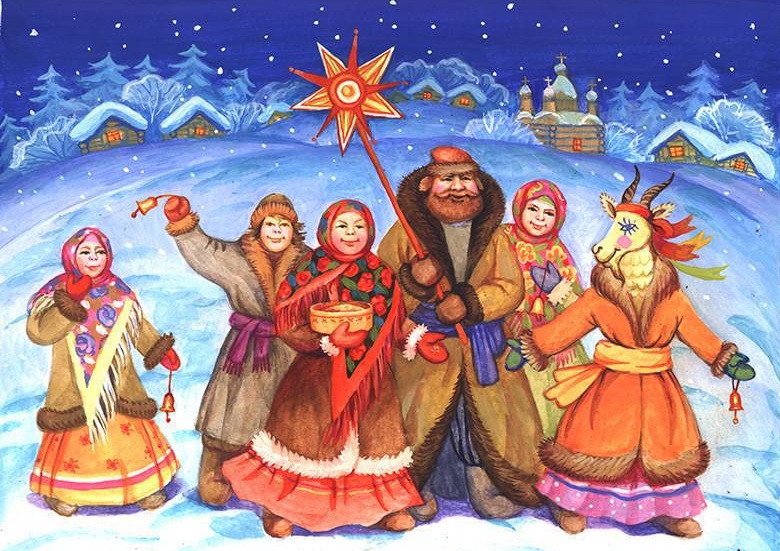 Окказиональный
Это - заговоры, заклички, считалки.
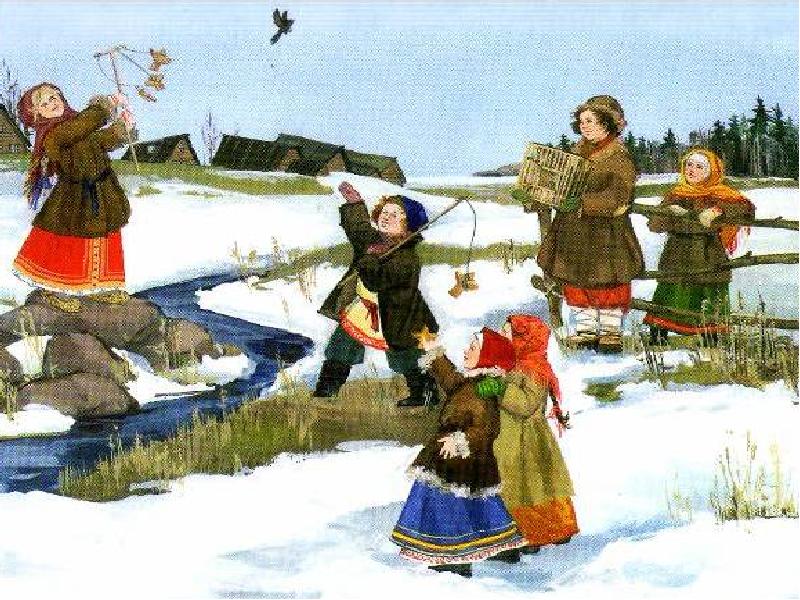 Необрядовый фольклор
Фольклорная драма

Фольклорная поэзия
 
Фольклорная проза

Фольклор речевых ситуаций
Фольклорная драма
Это театр Петрушки, вертепная и религиозная драма.
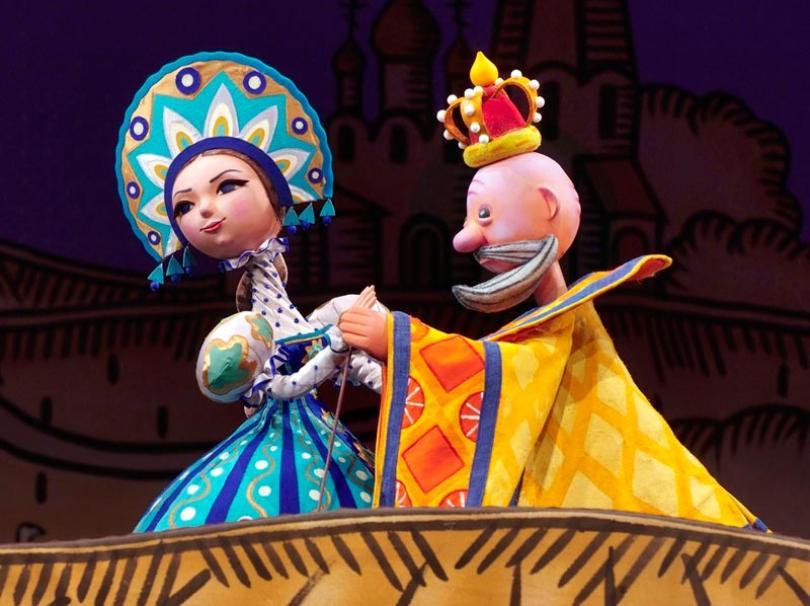 Фольклорная поэзия
Это - былина, историческая песня, духовный стих, лирическая песня, баллада, жестокий романс, частушка, детские стихотворные песни.
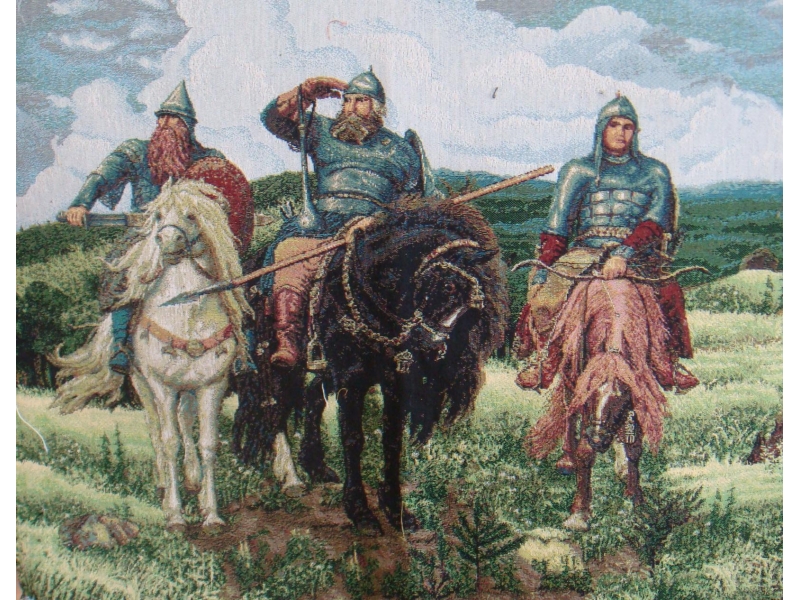 Фольклорная проза
Сказочная
Несказочная
Сказочная фольклорная проза
Это волшебные, бытовые, кумулятивные сказки и сказки о живтоных.
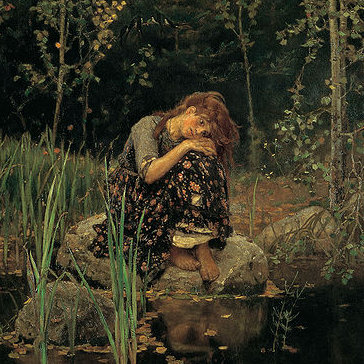 Несказочная фольклорная проза
Это – предание, легенда, быличка, мифологический рассказ, рассказ о сне и житие
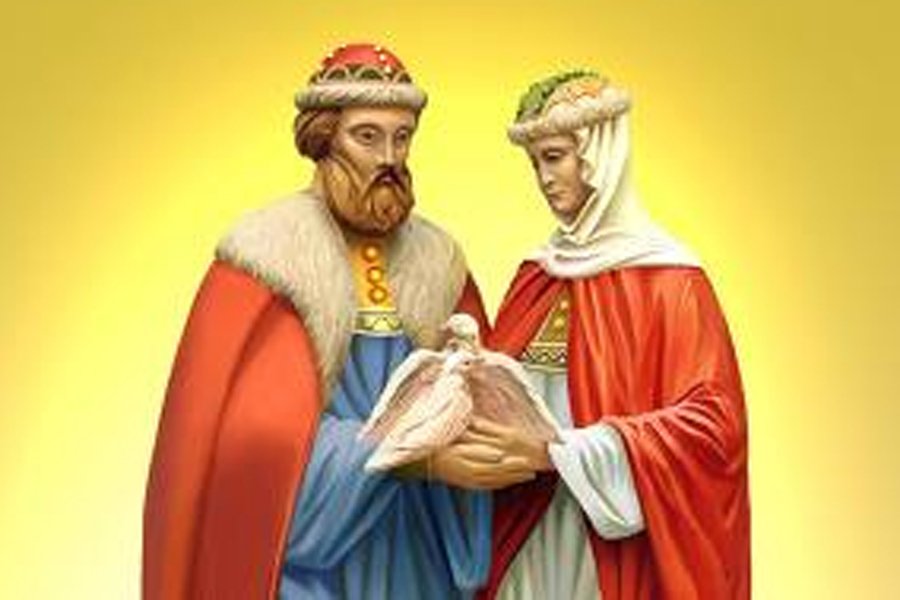 Фольклор речевых ситуаций
Это - пословицы, поговорки, благопожелания, проклятия, прозвища, дразнилки, загадки, скороговорки.
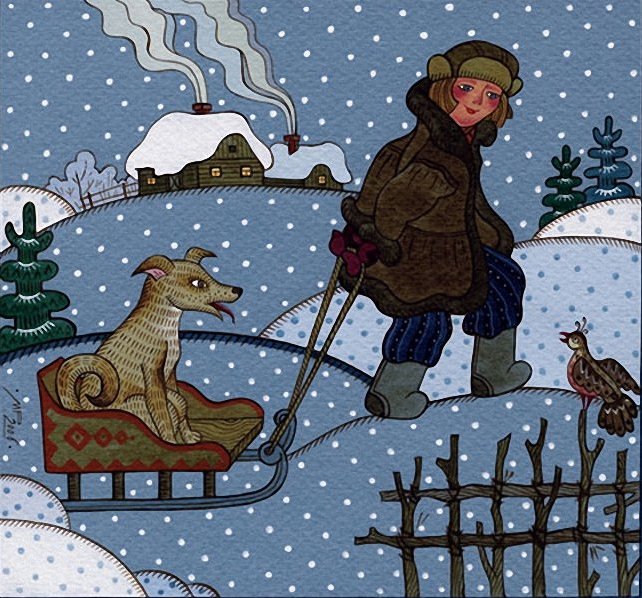